Идентификационный номер  233-023-444  
             Питенина Анна Валентиновна
Nail Art -от англ. nails — «ногти», art — «искусство» — украшение и роспись ногтей.
(Nail Art) (от англ. nails — «ногти», art — «искусство») — украшение и роспись ногтей.)
Исторические сведения о ногтевом дизайне
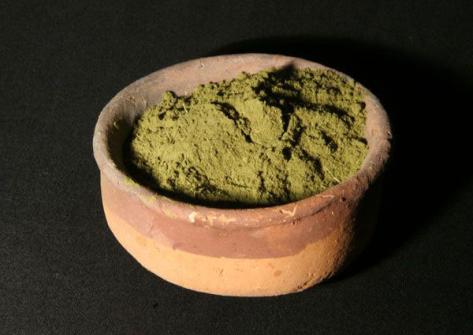 Истоки ногтевого дизайна следует искать в глубокой древности.В Египте женщины красили ногти хной   — это натуральный краситель, который получают из листьев хинного кустарника Лавсония — Lawsonia inermis. Свежая хна имеет желтовато-зелёный цвет, а старая приобретает красноватый оттенок.
Яркие насыщенные тона ногтевого дизайна указывали на принадлежность к царской семье
в Индии окрашивали хной не только ногти, но и ладони и ступни. эти традиции поддерживаются  в индии до сих пор
в Китае  впервые появились прообразы накладных ногтей в виде золотых и серебряных конусообразных наконечников, которые надевались на пальцы
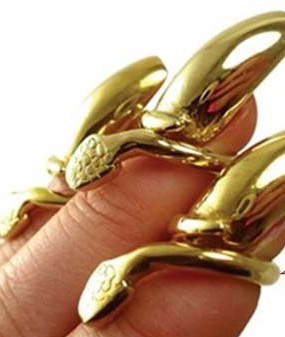 Из глубины веков пришла орнаментальная техника, в которой картинка складывается из повторяющихся узоров.  Таким способом украшалась  утварь в Древней Руси, так украшали вышивку и одежду
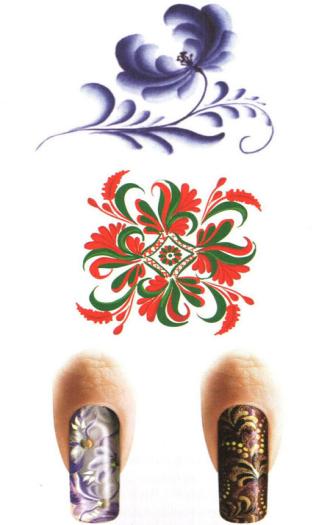 Ярким примером проникновения культуры других народов в искусство росписи ногтей является  использование в дизайне приемов украшения тела африканских племен. Речь идет о трайбле (tribal), основным элементом которого стал черный завиток причудливой формы.
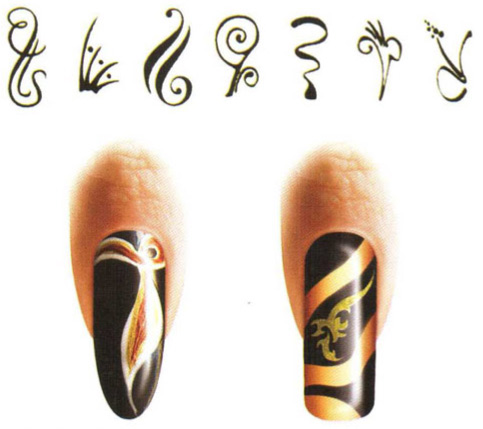 Нашли отражение в ногтевой росписи и кельтские узоры.
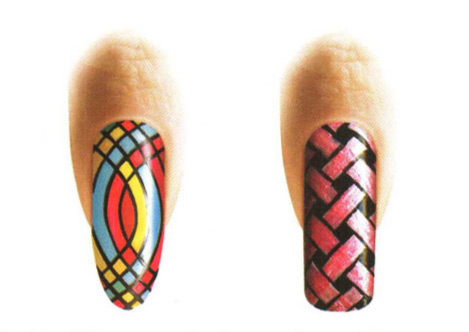 техника ногтевого дизайна по мокрому лаку
Первый этап техники ногтевого дизайна по мокрому лаку -  обезжиривание ногтевой пластины.
Второй этап техники ногтевого дизайна по мокрому лаку - нанесение базового покрытия.
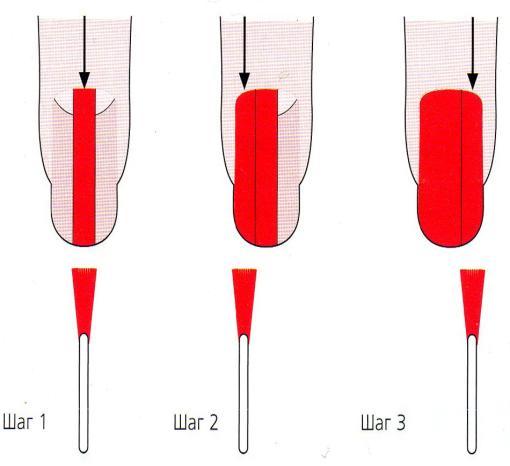 третий этап техники ногтевого дизайна по мокрому лаку  – нанесение  лака
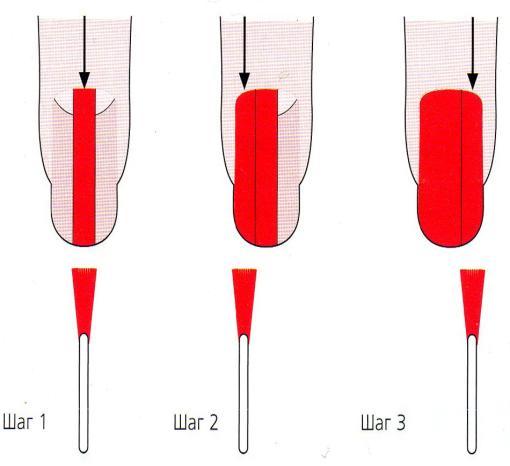 четвёртый этап техники ногтевого дизайна по мокрому лаку:  -  нанесение поверх лака разноцветных точек,  полосок и  переплетение их между собой в причудливые узоры.
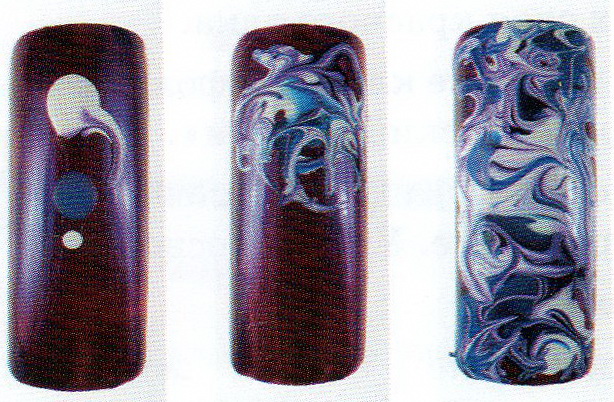 пятый этап техники ногтевого дизайна по мокрому лаку:  - это нанесение поверх рисунка лака закрепителя
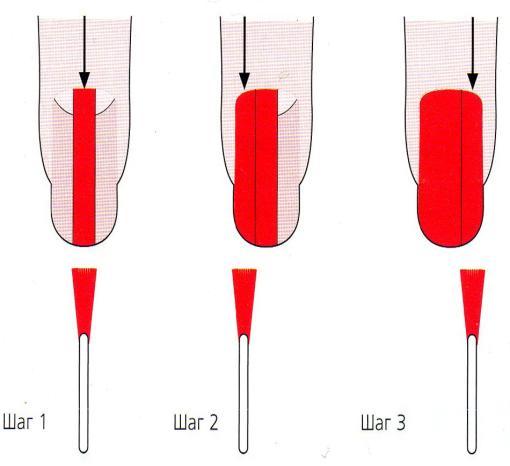 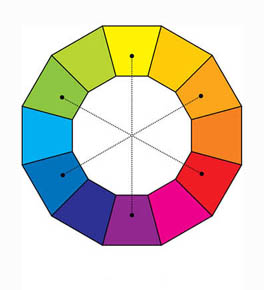 сочетание двух цветов
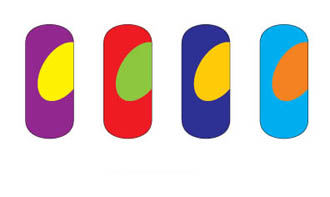 Сочетание  предельно удаленных пар
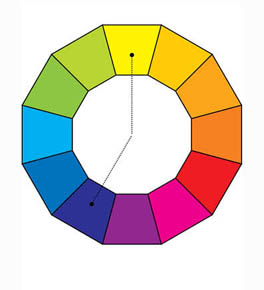 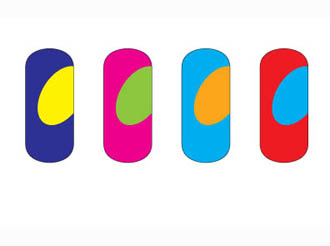 Сочетание  предельно удалённых пар
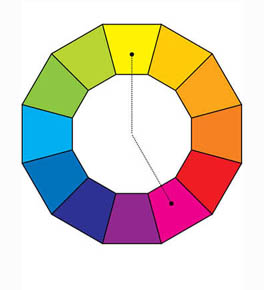 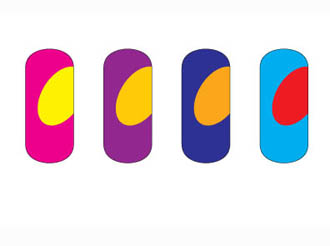 сочетание  трех цветов
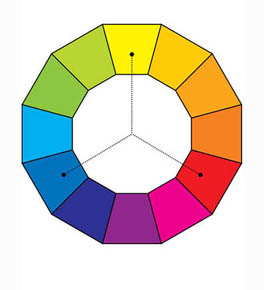 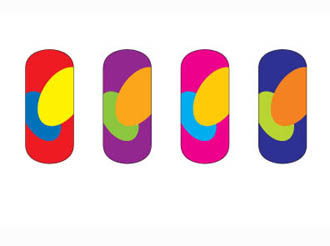 сочетание  трех цветов
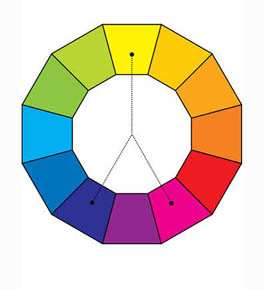 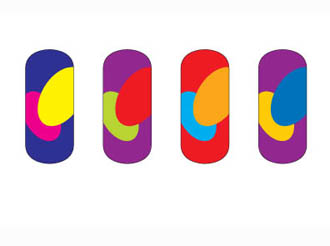 сочетание  четырёх цветов
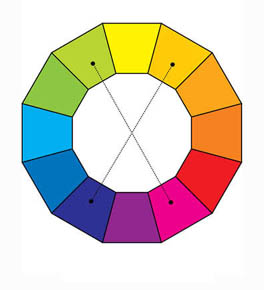 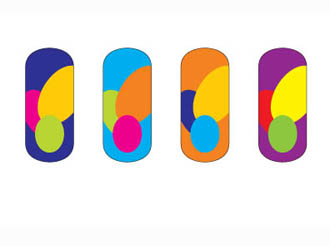